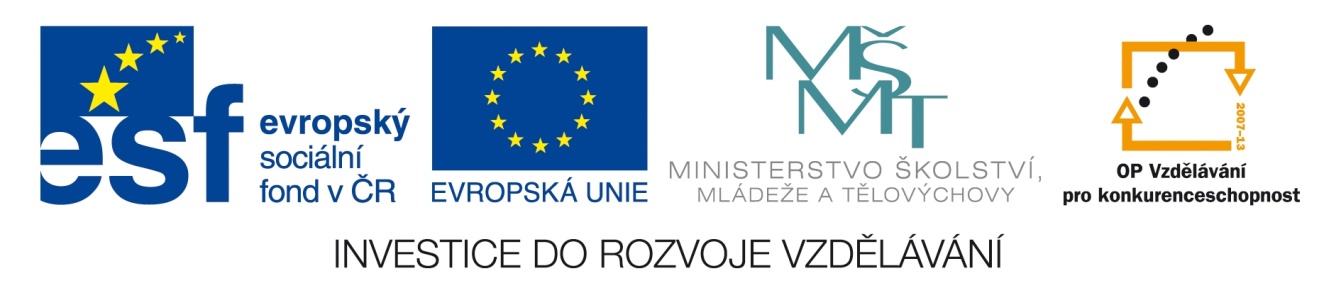 Registrační číslo projektu: CZ.1.07/1.1.38/02.0025
Název projektu: Modernizace výuky na ZŠ Slušovice, Fryšták, Kašava a Velehrad
Tento projekt je spolufinancován z Evropského sociálního fondu a státního rozpočtu České republiky.
Savci – opakování
Př_090_Savci_opakování
Autor: Mgr. Eliška Nováková

Škola: Základní škola Slušovice, okres Zlín, příspěvková organizace
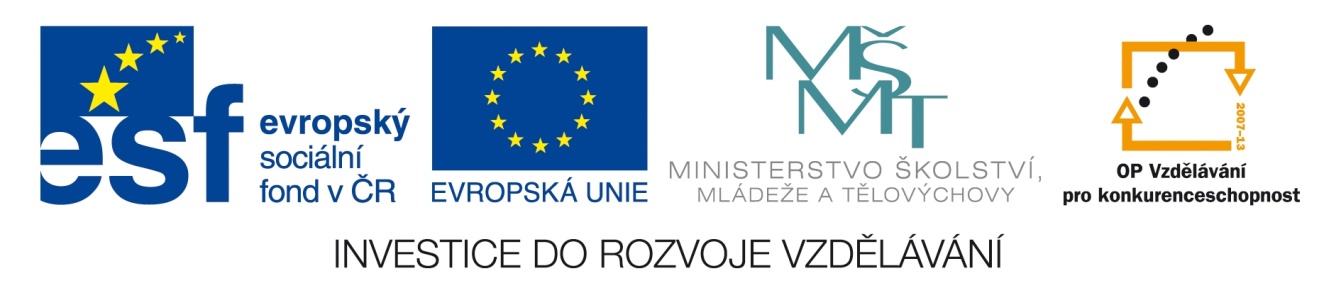 Anotace:
Digitální učební materiál je určen k výkladu nového učiva. Žáci se seznamují 
s charakteristikou nepřežvýkavých sudokopytníků. Pomocí obrázků si zároveň procvičují i poznávání jednotlivých zástupců.
Materiál rozvíjí vědomosti a dovednosti žáků.
Je určen pro předmět přírodopis a ročník 8.
Tento materiál vznikl jako doplňující materiál k učebnici: Přírodopis 2 pro 7. ročník základní školy a nižší ročníky víceletých gymnázií. Bělehradská 47, 120 00 Praha 2: SPN, 1999. ISBN 80-7235-069-2.
Pes domácí
ČERNOBÍLE
Pes vidí jen ………………… Do tenkého střeva ústí důležité žlázy ………… a ……………………… Srdce je rozděleno do dvou …………. a dvou ……………  
...............……  jsou nejdůležitějším orgánem vylučovací soustavy. Nervové ústrojí tvoří …………, ………… a ………….   ……………… jsou pohlavní žlázy u samců 
a ………………. jsou pohlavní žlázy u samic. 
…………tvoří hlavní  potravu psů. Svoji kořist loví ………………
JÁTRA
SLINIVKA BŘIŠNÍ
KOMOR
PŘEDSÍNÍ
LEDVINY
MOZEK
MÍCHA
NERVY
VARLATA
VAJEČNÍKY
MASO
ŠTVANÍM
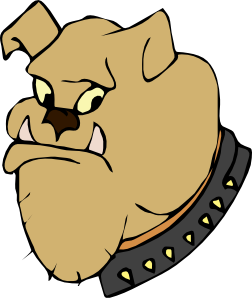 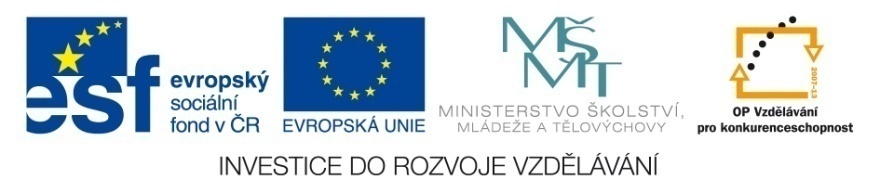 Kočka domácí
DOMESTIFIKOVANOU
Jedná se o ………………………….   formu kočky divoké. Vznikla v Egyptě zdomácněním ……………………. 
Jejím nejdokonalejším smyslem je …………  naopak nejslabším je ………… Kočka vidí …………….. 
a to i za šera. Drápy kočky jsou ……………………… a tím jak došlapuje na spodní plochy prstů se řadí mezi …………………….
KOČKY PLAVÉ
SLUCH
ČICH
BAREVNĚ
ZATAŽITELNÉ
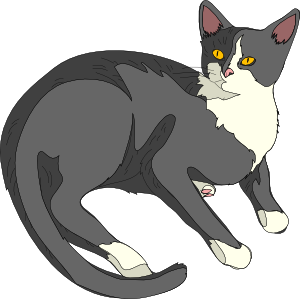 PRSTOCHODCE
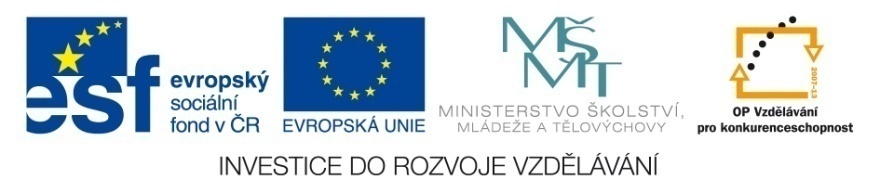 Komu patří lebky?
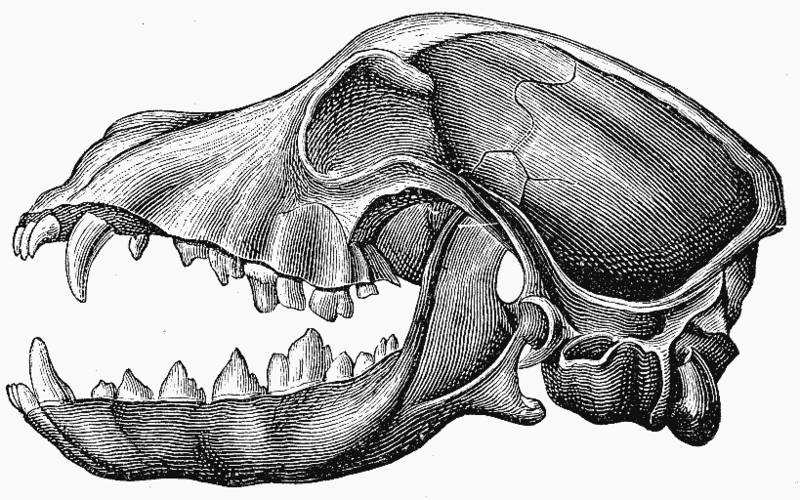 PES
KOČKA
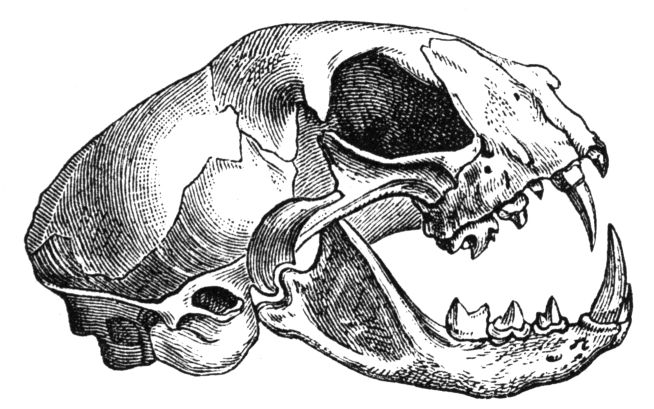 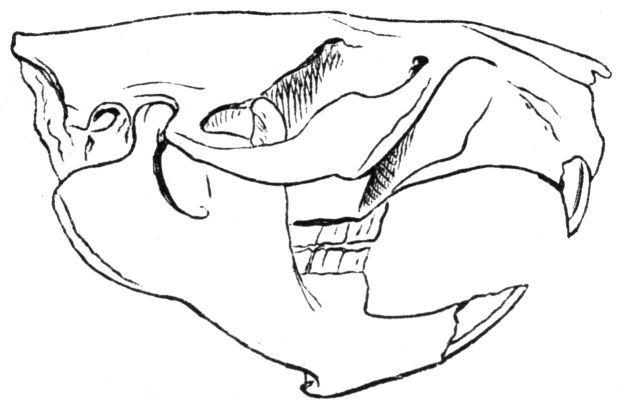 BOBR
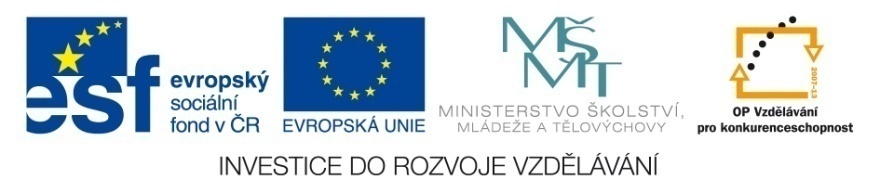 V následující tajence najdi co nejvíce kočkovitých šelem. Ze zbylých písmen poskládej tajenku.
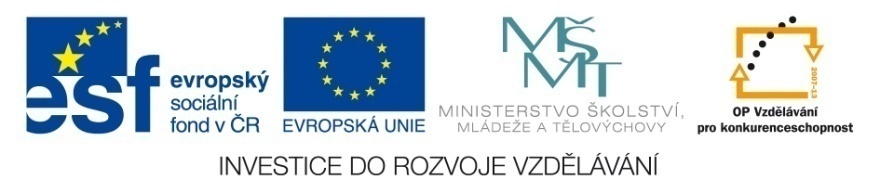 Najdi, co nejvíce kočkovitých šelem.
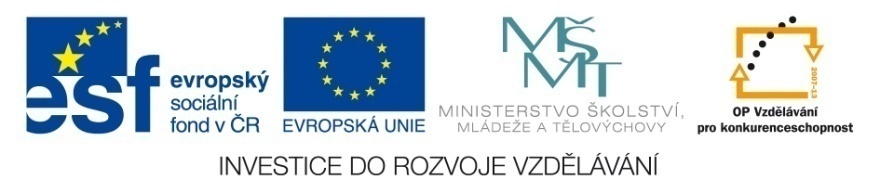 Řešení tajenky
KOČKA
TYGR
PUMA
LEV
LEVHART
JAGUÁR
IRBIS
RYS
SERVAL
MANUL
KOČKOVITÍ
= RYCHLÍ BĚŽCI
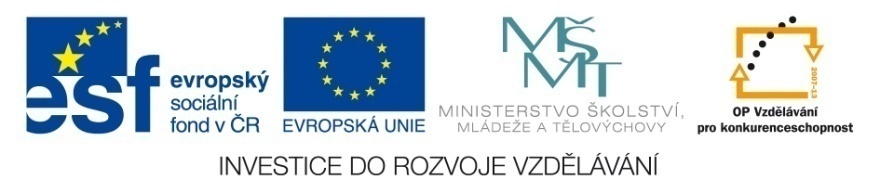 Správně odpověz a získáš druh savce.
Co víš o životě lachtanů?
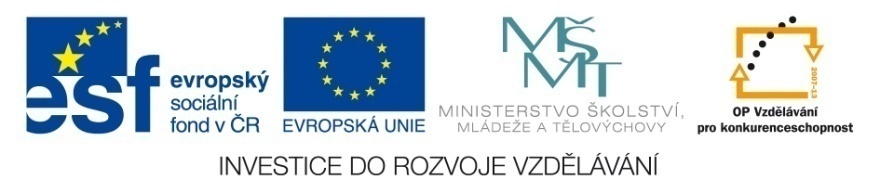 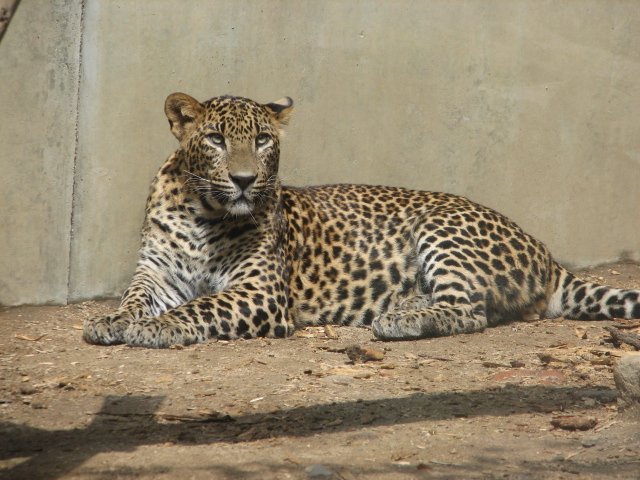 Levhart
Jaguár
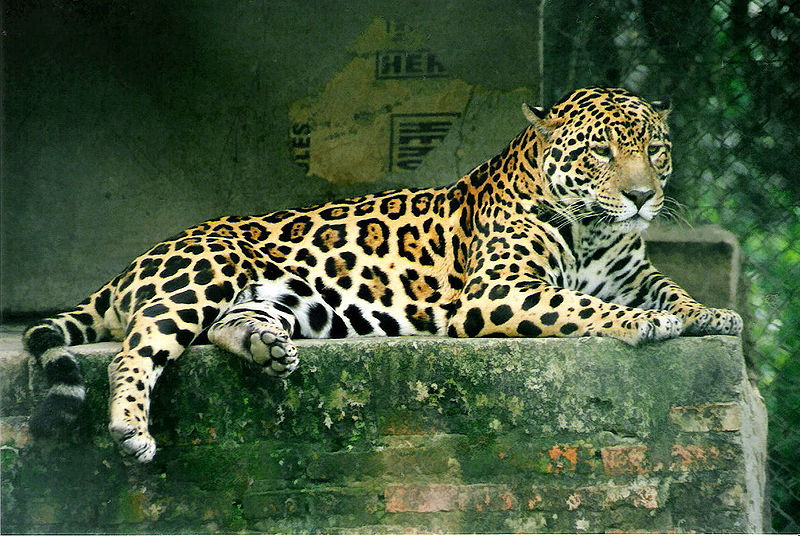 Pojmenuj dané kočkovité šelmy.
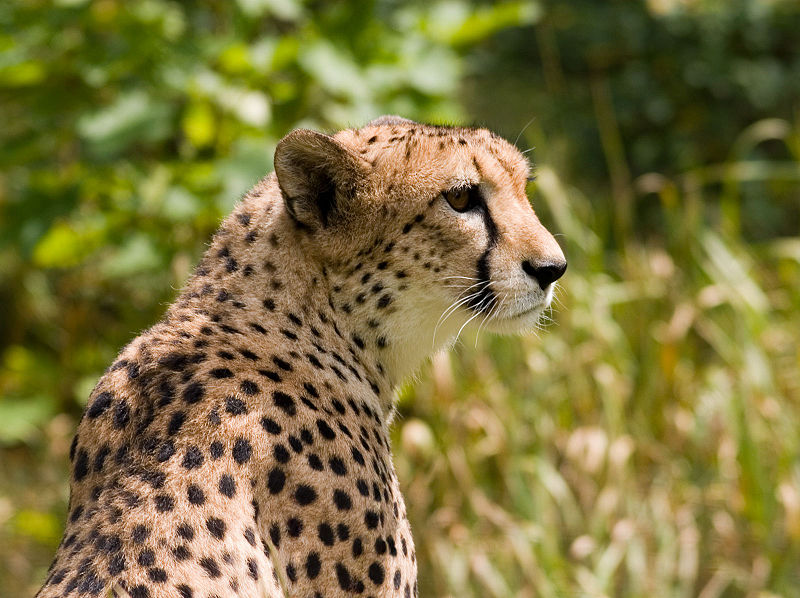 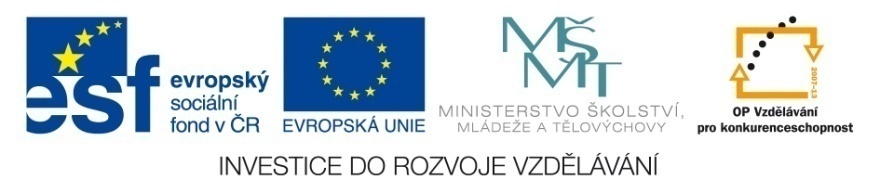 Gepard
miniKVÍZ
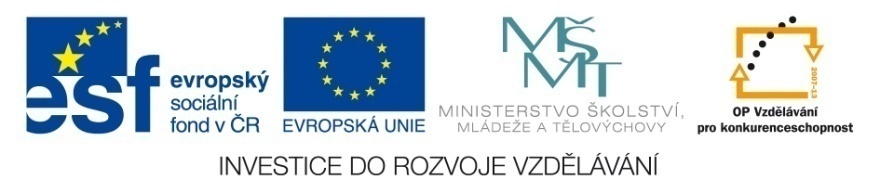 Podle druhu potravy, kterou králík přijímá, říkáme, že je:
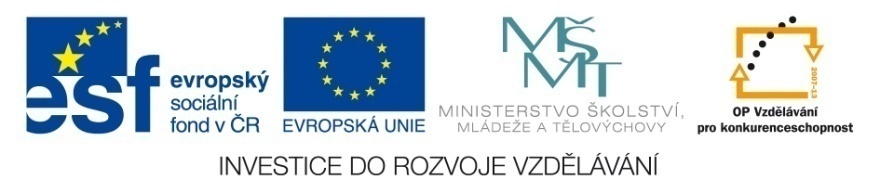 Rejsci jsou zástupci
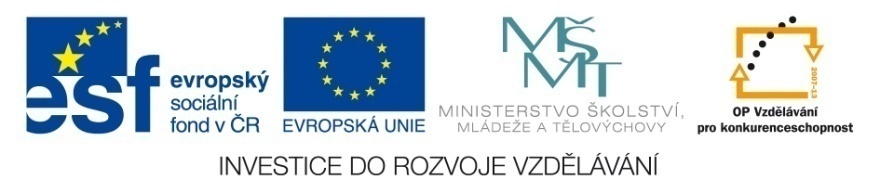 Který z uvedených druhů savců nepatří mezi hlodavce:
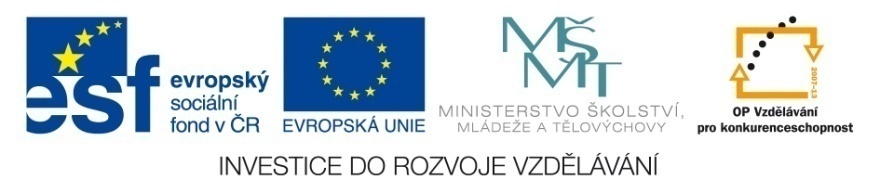 Mezi ploutvonožce patří:
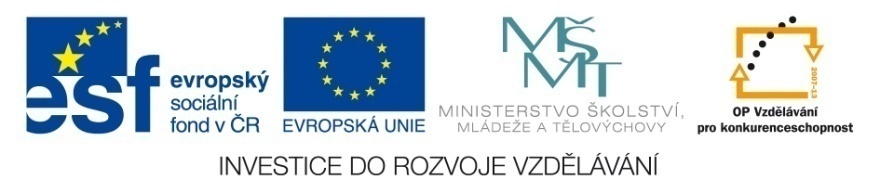 Který živočich má v horní čelisti dva silné kly?
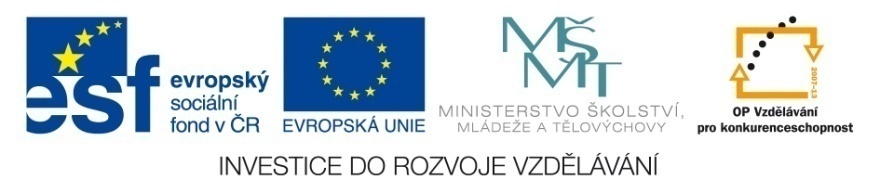 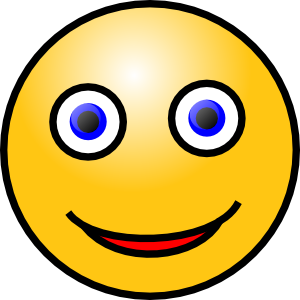 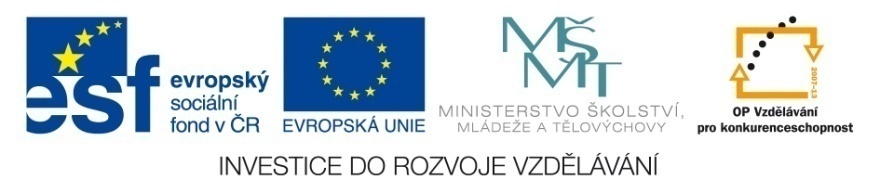 Zdroje
Bobi klipart. Www.clker.com [online]. úterý 13. listopadu-07 13:38:06 PST [cit. 2013-06-04]. Dostupné z: http://www.clker.com/cliparts/2/d/f/a/11949898861584890518bobi_architetto_francesc_01.svg.med.png
Gatto Cat 3 clip art. Www.clker.com [online]. Tuesday, 13-Nov-07 13:36:43 PST [cit. 2013-09-28]. Dostupné z: http://www.clker.com/cliparts/b/7/a/c/11949898031195101122gatto_cat_architetto_fra_03.svg.med.png
Skull of a dog.png. In: Wikipedia: the free encyclopedia [online]. San Francisco (CA): Wikimedia Foundation, 2001- [cit. 2013-09-28]. Dostupné z: http://upload.wikimedia.org/wikipedia/commons/thumb/0/02/Skull_of_a_dog.png/800px-Skull_of_a_dog.png
Felis catus-skull-drawing.jpg. In: Wikipedia: the free encyclopedia [online]. San Francisco (CA): Wikimedia Foundation, 2001- [cit. 2013-09-28]. Dostupné z: http://upload.wikimedia.org/wikipedia/commons/4/49/Felis_catus-skull-drawing.jpg
Biberschaedel-drawing.jpg. In: Wikipedia: the free encyclopedia [online]. San Francisco (CA): Wikimedia Foundation, 2001- [cit. 2013-09-28]. Dostupné z: http://upload.wikimedia.org/wikipedia/commons/f/f4/Biberschaedel-drawing.jpg
SriLankaLeopard-ZOO-Jihlava.jpg. In: Wikipedia: the free encyclopedia [online]. San Francisco (CA): Wikimedia Foundation, 2001- [cit. 2013-09-28]. Dostupné z: http://upload.wikimedia.org/wikipedia/commons/6/63/SriLankaLeopard-ZOO-Jihlava.jpg
Panthera onca.jpg. In: Wikipedia: the free encyclopedia [online]. San Francisco (CA): Wikimedia Foundation, 2001- [cit. 2013-09-28]. Dostupné z: http://upload.wikimedia.org/wikipedia/commons/thumb/7/70/Panthera_onca.jpg/800px-Panthera_onca.jpg
Cheetah4.jpg. In: Wikipedia: the free encyclopedia [online]. San Francisco (CA): Wikimedia Foundation, 2001- [cit. 2013-09-28]. Dostupné z: http://upload.wikimedia.org/wikipedia/commons/thumb/a/a9/Cheetah4.jpg/800px-Cheetah4.jpg
Smiley Face clip art. Www.clker.com [online]. Tuesday, 13-Nov-07 12:40:58 PST [cit. 2013-09-28]. Dostupné z: http://www.clker.com/cliparts/d/e/7/3/11949864581583801855smiley101.svg.med.png
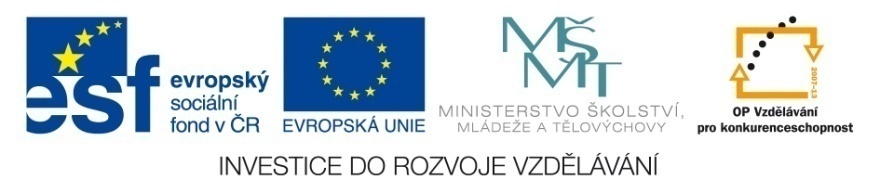